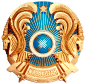 ҚАЗАҚСТАН РЕСПУБЛИКАСЫ ИНВЕСТИТЦИЯЛАР ЖӘНЕ ДАМУ МИНИСТРЛІГІ
«Нұрлы жол» инфрақұрылымды дамытудың 2015 – 2019 жылдарға арналған мемлекеттік бағдарламасы шеңберінде автомобиль жолдарын дамыту»
қыркүйек 2018 ж., Астана қ.
НҰРЛЫ ЖОЛ ШЕҢБЕРІНДЕ АВТОЖОЛДАРДЫҢ ҚҰРЫЛЫСЫ МЕН РЕКОНСТРУКЦИЯСЫ
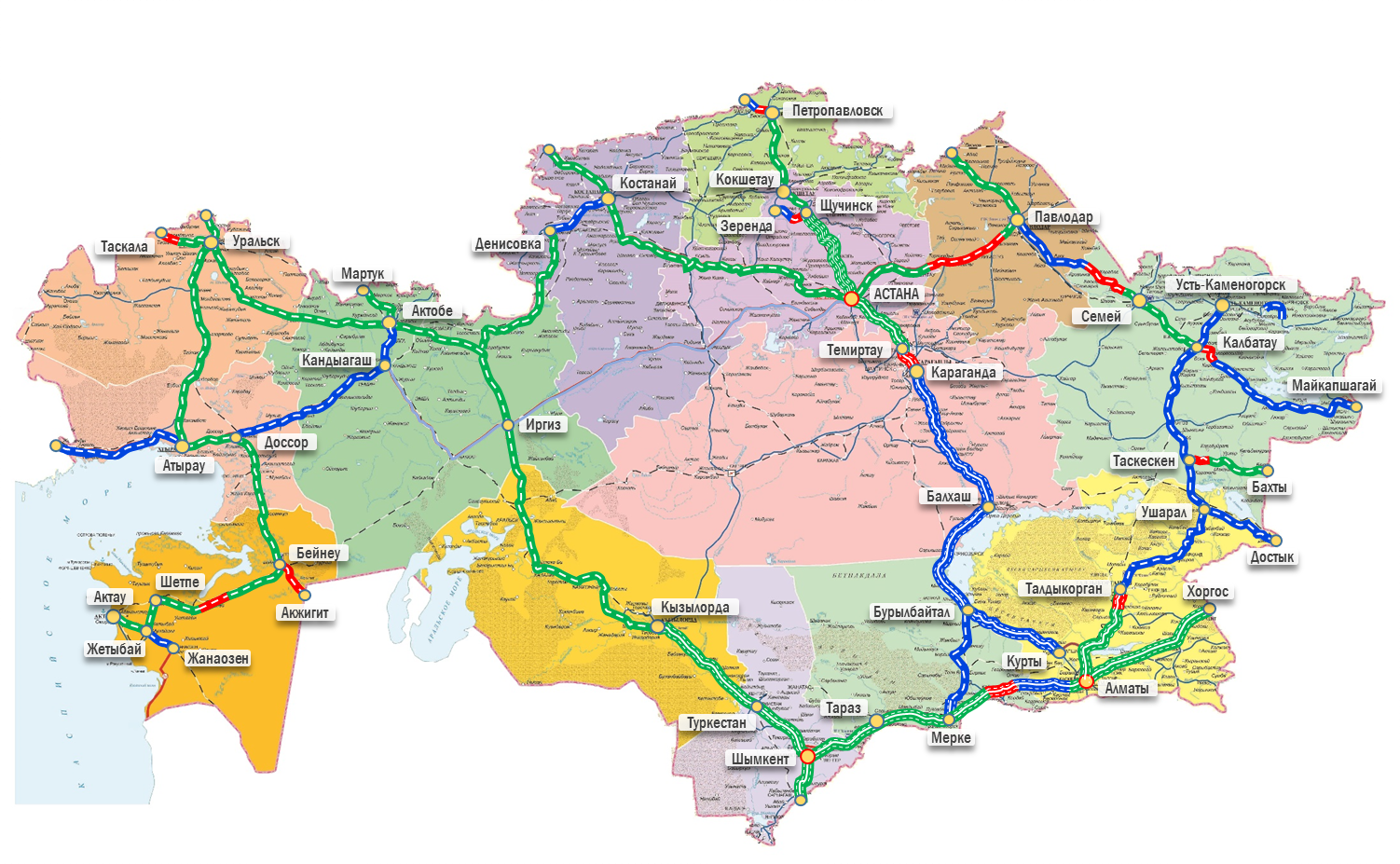 2015-2017 жылдар аралығында
қамту – 5,6 мың км
2018 жылға жоспар:
Жұмыспен қамту – 4,6 мың км
Аяқталу – 528 км, оның ішінде 
Астана-Павлодар-Семей, Бейнеу-Ақжігіт,
Қордай айналма жолы, 
Таскескен-Бақты, Орал-Тасқала
Жалпы қолданысқа берілген
1,8  мың км


     2015 жыл – 465 км,   2016 жыл – 767 км ,   2017 жыл – 603 км
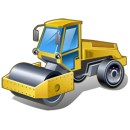 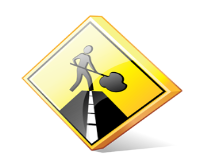 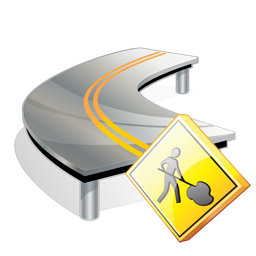 Шартты белгілер

2018 жылға дейін аяқталған
2018-2020 жылдары жұмыстармен қамту
Қозғалыстың 2018 жылы ашылуы
1
«БАТЫС ЕУРОПА – БАТЫС ҚЫТАЙ» ЖОБАСЫ
Жалпы ұзындығы 2787 км  (қайта құрылатын учаскелер 2452 км)
1 санат (4 жолақты) – 1391 км
2 санат (2 жолақты) – 1061 км
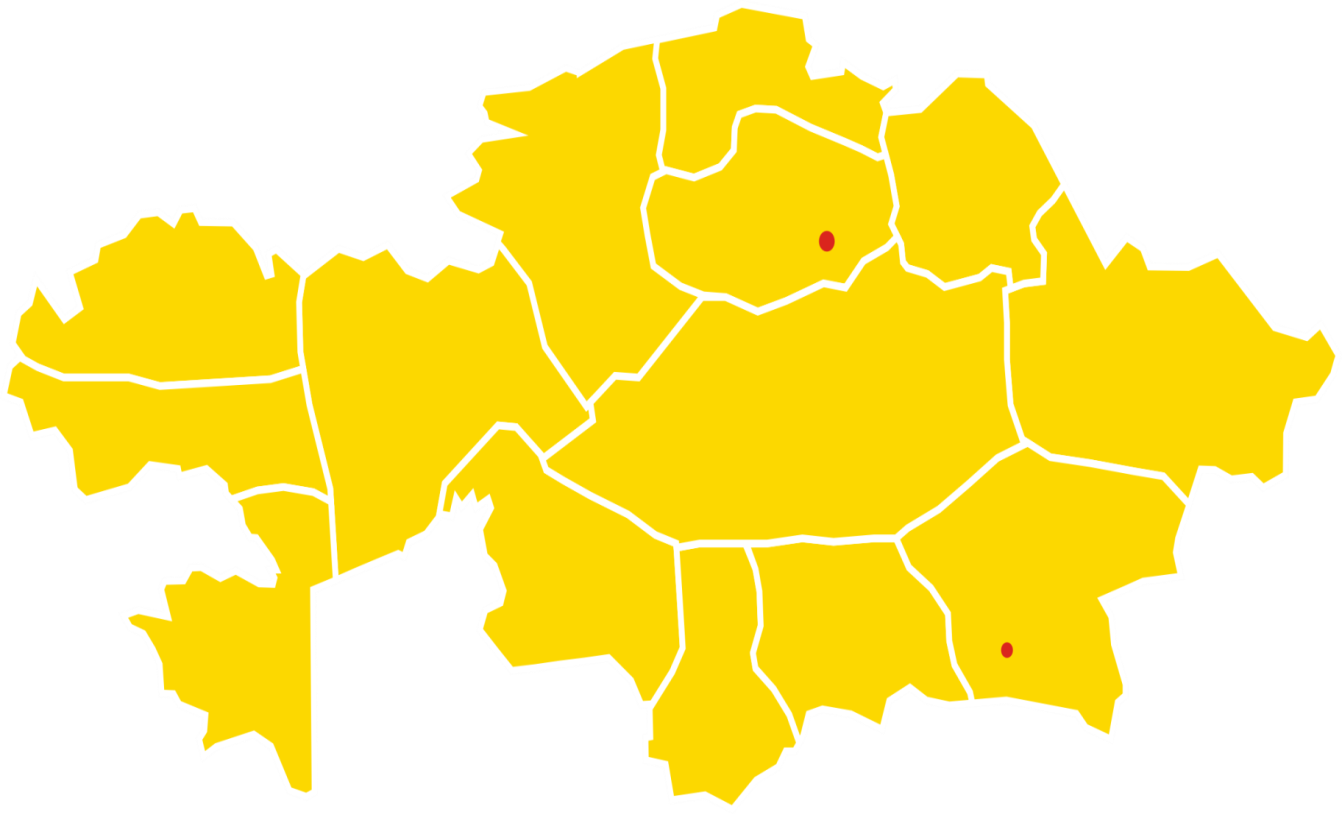 Игерілді – 728 млрд. тг.
Іске асыру мерзімі – 2009-2017 жыл
1
Қорғас-Алматы
АСТАНА
Қытай, Қазақстан және ОАМ,
Иран, Ресей арасындағы трафиктке қызмет көрсетеді
АҚТОБЕ
3
Шымкент- РФ шек.
Жобаның экономикалық көрсеткіштері
%
Ресей,
Қазақстан,
Қытай арасындағы трафикке қызмет көрсетеді
Жол-көлік оқиғалары
      27% қысқарды
оның ішінде өлім-жітім 35% 

ЖКА қысқаруы және ЖКА қайтыс болған адамдардың, жолда жүру уақытының қысқаруы, АКҚ күтіп ұстауға жұмсалатын шығындардың төмендеуі, ІАӨ өсуінің есебінен экономикалық пайда - 190 млрд.тг
Елді мекендерді 24 айналма жолдар және 3 таулы асулар құрылды
47 жаңа өндіріс құрылды және8  өндіріс ұлғайтылды
АКҚ орташа қозғалыс жылдамдығы 3 есе артты (25 км/сағ 80 км/сағ дейін)
73 қызмет көрсеті объектілері жасалды, жалпы саны 277 
Дәліз барлық узындығы бойынша халық саны 5,5 млн. құрайтын 200 елді мекеннен аса қамтиды
24 туристтік орталықтарға өту қамтамасыз етілген (шамамен 400-700 мың. туристтер/жыл)
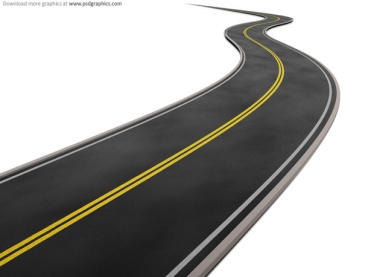 ҚЫЗЫЛОРДА
ҚОРҒАС
ТАРАЗ
АЛМАТЫ
Алматы-Шымкент-Ташкент
2
ШЫМКЕНТ
Қытай және Иран, ОАМ және
Ресей, Қазақстан, ОАМ және Ресей арасындағы  трафиктке қызмет көрсетеді
Дәліз бойынша транзиттік тасымалдау
2009-2017 жж. арасында транзит 350 мың теңден 900 мың теңгеге дейін артты
Бағыт бойынша жүк тасымалдау көлемі:
2006 ж. – 13 млн.теңге
2020 ж. – до 33 млн.теңге
2
Орталық- Оңтүстік
Теміртау – Қарағанды – 61 км.  оның ішінде 
Қарағанды қ. Шығыс және Солтүстік айналымы
Іске асыру уақыты : 2013-2018 жылдар
Қаржыландыру – РБ
Құны – 64 млрд. теңге
2018 жылға жоспар – 10,9 млрд. теңге
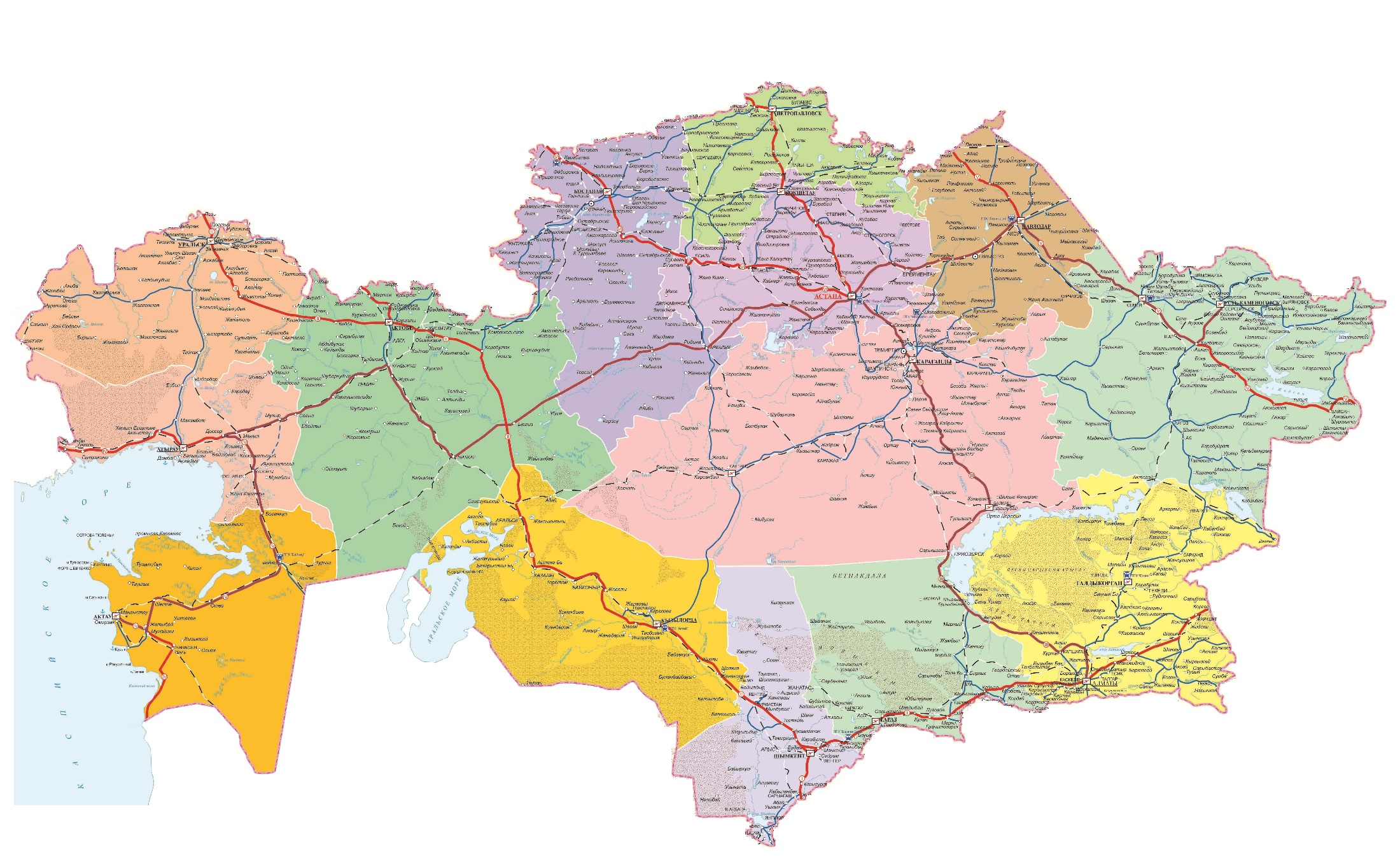 Жобаның басты көрсеткіштері
Құны – 749 млрд. теңге
Қайнар көзі – РБ, ДБ, ЕРДБ, ХРДБ займдары
Ұзақтығы – 1 291 км
Іске асыру уақыты – 2013-2021 годы
2018 жылғы бюджет – 42,9 млрд.теңге
Астана
Қарағанды - Балқаш – 363 км 
Іске асыру уақыты: 2018-2022 жылдар
Қаржыландыру – ЭксИм Банк займдары
Құны – 243 млрд. теңге
Темиртау
Күрті - Қапшағай – 67 км 
Іске асыру уақыты: 2018-2021 жылдар
Қаржыландыру – ЕБРР займдары
Құны – 29 млрд. теңге
Караганда
Балқаш - Бұрылбайтал – 297 км 
Іске асыру уақыты: 2018-2022 жылдар
Қаржыландыру – ДБ займдары
Құны – 154 млрд. теңге
2018 жылға жоспар – 24,3 млрд. теңге
Балхаш
Бурылбайтал
Бұрылбайтал - Күрті – 228 км 
Іске асыру уақыты: 2017 -2020 жылдар
Қаржыландыру – ЕБРР, МБРР займдары
Құны – 105 млрд. теңге
2018 жылға жоспар – 7,7 млрд. теңге
Капшагай
Курты
Алматы
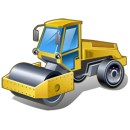 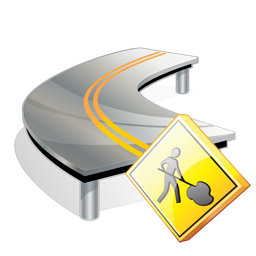 Шартты белгілер
2018 жылға дейін аяқталған
Іске асыру жүргізілуде
Басталуы 2017-2018 жылдар  
Балсталуы 2020 жылдан
3
Орталық - Шығыс
Астана - Павлодар - 441 км
Іске асыру уақыты: 2013-2018 жылдар
Қаржыландыру – РБ
Құны – 280 млрд. теңге
Игерілді – 177 млрд. теңге
Қолданысқа берілді – 176 км
2018 жылға жоспар – 37,3 млрд. теңге
Жобаның басты көрсеткіштері
Құны – 390,5 млрд. теңге
Қайнар көзі – РБ
Ұзақтығы – 904 км
Іске асыру уақыты – 2013-2020 жылдар
2018 жылғы бюджет – 54,8 млрд. теңге
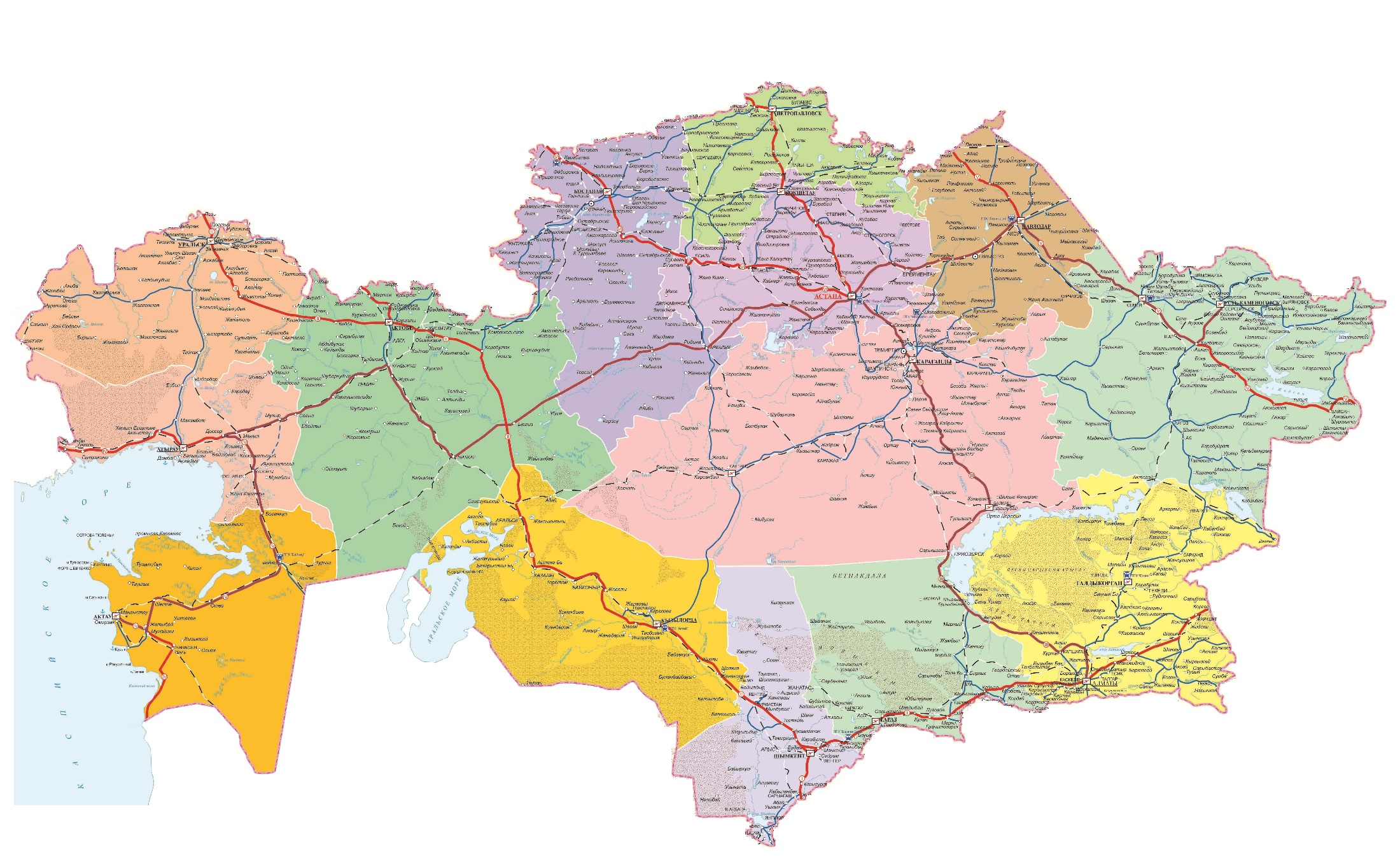 Павлодар
Астана
Семей
Калбатау
Павлодар - Семей - Қалбатау – 464 км
Іске асыру уақыты: 2013-2020 жылдар
Қаржыландыру – РБ
Құны – 110,5 млрд. теңге
Игерілді – 43 млрд. теңге
Қолданысқа берілді – 204 км
2018 жылға жоспар – 17,5 млрд. теңге
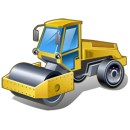 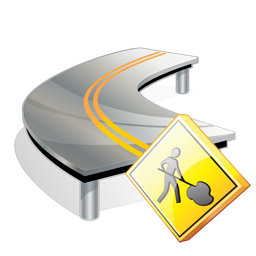 Шартты белгілер
2018 жылға дейін аяқталған
Реконструкция жүргізілуде
4
Основные показатели проекта
Стоимость – 326,7 млрд. тенге
Финансирование – РБ, Займы ЕБРР,  АБР
Протяженность – 1 202 км
Период реализации – 2010-2021 годы
Бюджет 2018 года – 33,6 млрд. тенге
Центр – Запад с выходом на Астрахань
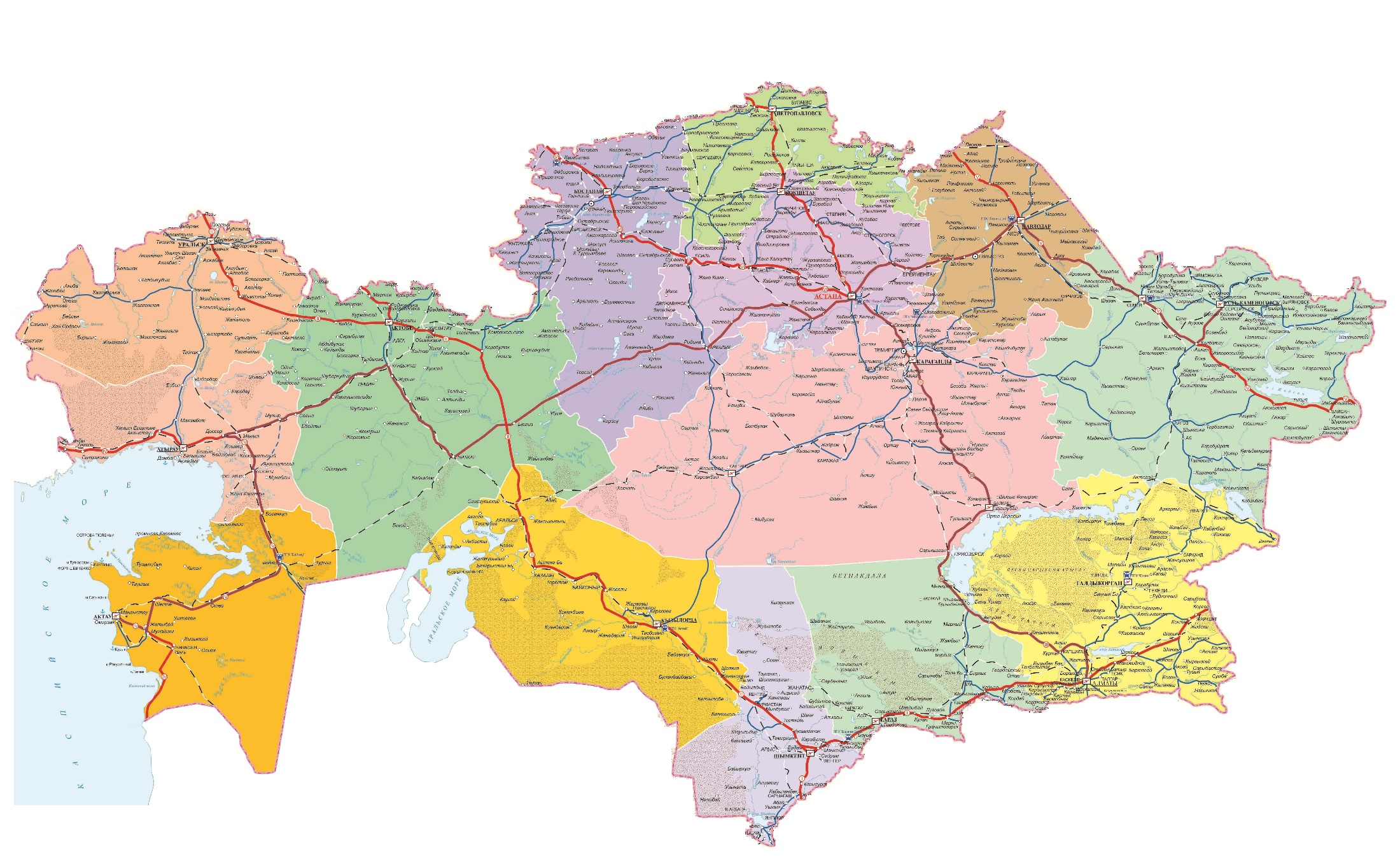 Атырау - Астрахань 
км 616-833 (217 км)
Финансирование – займ  ЕБРР
Стоимость – 105 млрд. тг
Период реализации: 2019-2021 г
Атырау-Астрахань
км 833-893 (60 км)
Финансирование – РБ
Стоимость – 26 млрд. тг
Период реализации: 2018-2020 г
Актобе - Каныдагаш  
км 11-160 (149 км)
Финансирование – займ  АБР
Стоимость – 81 млрд. тг
Период реализации: 2019-2021 г
Актобе
Кандыагаш - Макат
км 220-236 (16 км)
Финансирование – РБ
Стоимость – 3,7 млрд. тг
План на 2018 год – 0,6  млрд. тг
Период реализации: 2015-2018 г
Кандыагаш
Доссор
Атырау
Каныдагаш-Макат 
км 160-220, 236-468, 487-504 (299 км)
Финансирование – займ  АБР
Стоимость – 81 млрд. тенге
План на 2018 год – 19,9  млрд. тг
Период реализации: 2017-2020 г
Бейнеу
Шетпе
Актау
Жетыбай
Жанаозен
Жетыбай-Жанаозен - км
Период реализации: 2017-2020 годы
Финансирование – займ ы АБР
Стоимость – 30 млрд. тенге
План на 2018 год – 12,2 млрд. тенге
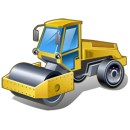 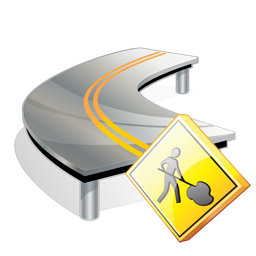 Условные обозначения
завершено до 2018 года
реконструкция за счет займа
реконструкция за счет РБ
5
РАЗВИТИЯ ПРИГРАНИЧНЫХ РЕГИОНОВ В РАМКАХ НУРЛЫ ЖОЛ
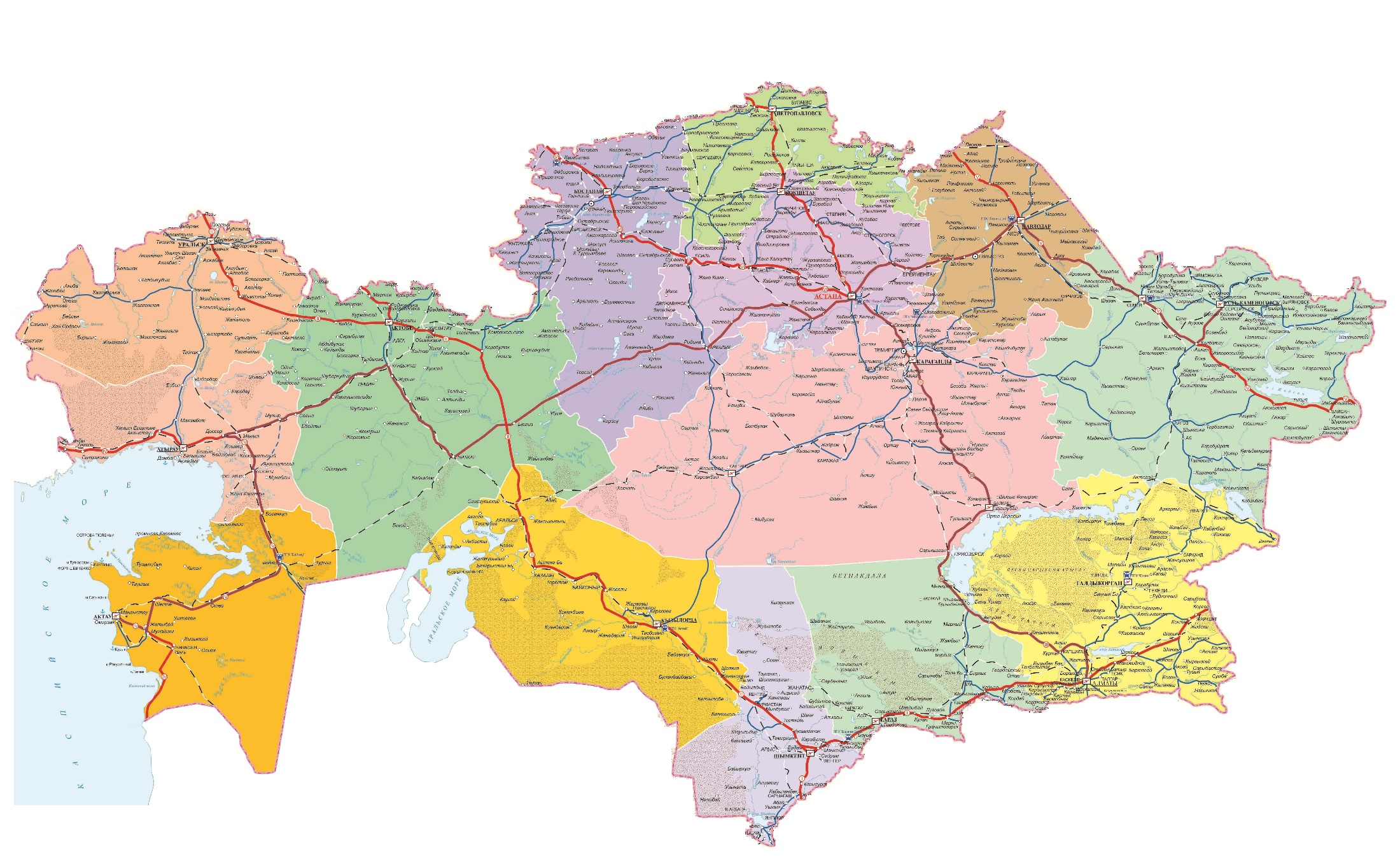 Петропавловск-гр. РФ – 61 км
Финансирование – РБ
Стоимость – 28,3 млрд. тг.
План на 2018 год – 12,9 млрд. тг.
Период реализации: 2017-2019 г.
Уральск-Каменка - 100 км
Финансирование – РБ
Стоимость – 27 млрд. тг.
План на 2018 год – 9,5 млрд. тг.
Период реализации: 2015-2018 г.
Петропавловск
Калбатау-Майкапшагай - 415 км
Финансирование – Займ
Стоимость – 159 млрд. тг.
План на 2018 год – 3,1 млрд. тг.
Период реализации: 2017-2020 г.
Кокшетау
Костанай
Щучинск
Павлодар
Зеренда
Уральск
Динисовка
Каменка
Мартук
Усть-Каменогорск
Астана
Актобе
Семей
Таскескен-Бахты - 20 км
Финансирование – РБ
Стоимость – 4 млрд. тг.
План на 2018 год – 1,4 млрд. тг.
Период реализации: 2017-2019 г.
Калбатау
Темиртау
Кандыагаш
Майкапшагай
Караганда
Иргиз
Доссор
Таскескен
Атырау
Бахты
Балхаш
Ушарал
Бейнеу
Достык
Шетпе
Талдыкорган
Хоргос
Актау
Кызылорда
Акжигит
Бурылбайтал
Жетыбай
Жанаозен
Курты
Ушарал-Достык - 184 км
Финансирование – РБ
Стоимость – 47 млрд. тг.
План на 2018 год – 7 млрд. тг.
Период реализации: 2017-2020 г.
Бейнеу-Акжигит - 85 км
Финансирование – РБ
Стоимость – 20,1 млрд. тг.
План на 2018 год – 7,9 млрд. тг.
Период реализации: 2017-2019 г.
Алматы
Тараз
Мерке
Шымкент
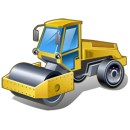 Условные обозначения

завершено до 2018 года
охват работами в 2018-2020 годы
открытие движение в 2018 году
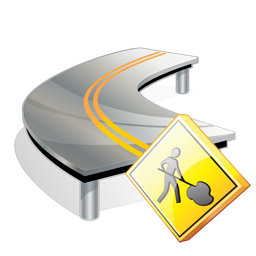 6
Концессионный проект «Строительство и эксплуатация Большой Алматинской кольцевой автомобильной дороги»
Протяженность – 66 км
(1-А категория с 6 полосным движением)
Прогнозная интенсивность движения до 38 тыс. АТС/сутки
Срок концессии – 20 лет: 
Строительство – 4,5 года (2018-2022) 
Эксплуатация – 15,5 года (2022-2037)
Стоимость контракта концессии – 512 млрд. тг
Инвестиционные затраты – 176,7 млрд. тг (СМР – 150 млрд.тг.) 
Эксплуатационные затраты – 28 млрд. тг.
Вознаграждение 
за управление проектом – 302,6 млрд. тг.
Ожидаемый сбор платы за проезд:
за 15,5 лет – 231 млрд.тг.
за 25,5 лет – 570 млрд.тг.
(будет поступать в РБ)
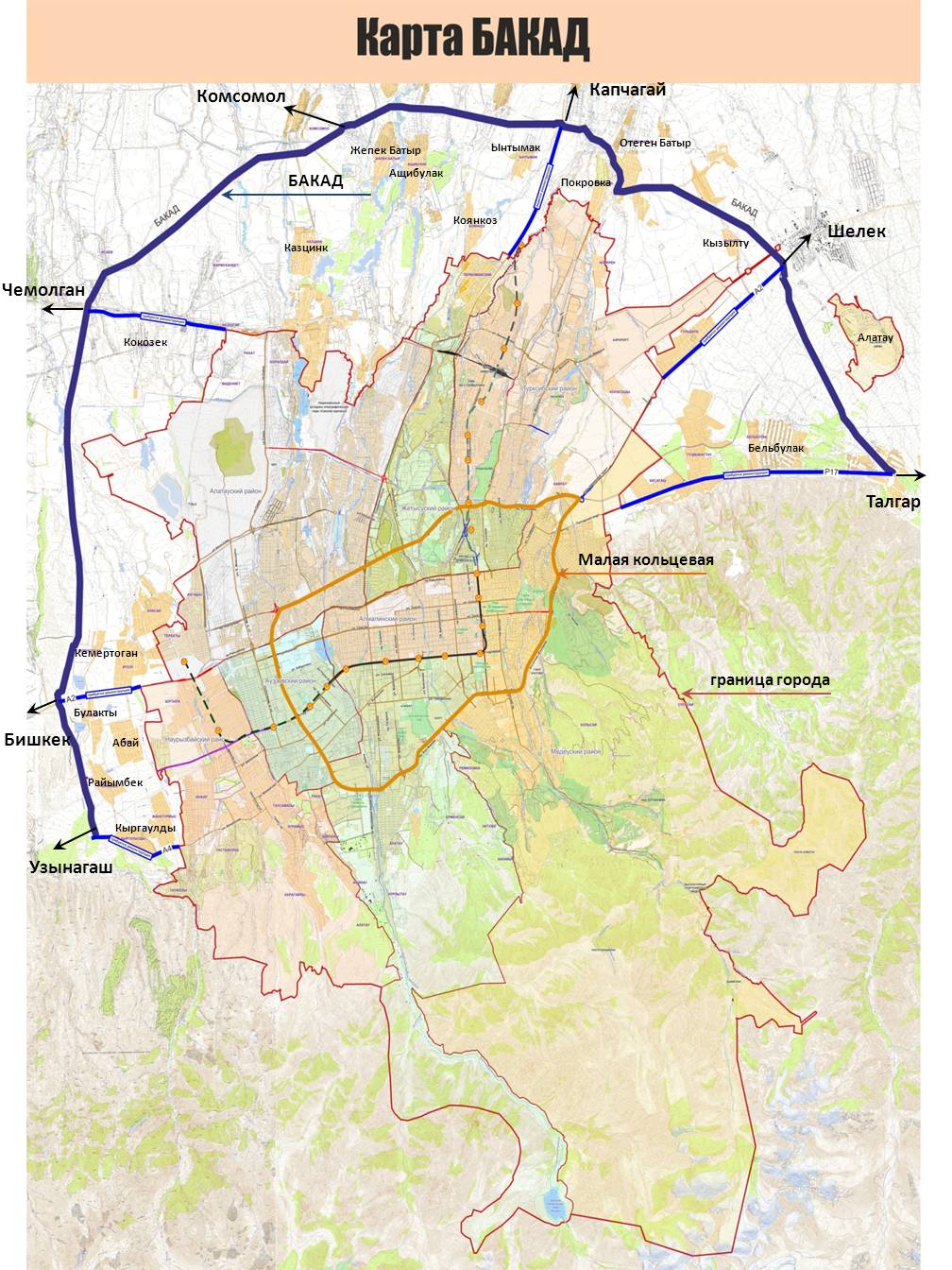 7 февраля 2018 года заключен договор концессии с Консорциумом «Алсим Аларко (Турция) – Макйол (Турция) – СК (Корея) - Корея Экспрессвэй (Корея)»;

31 мая 2018 года – начата реализация проекта (строительство двух вахтовых городков, мобилизация техники и персонала, оформление карьеров, подготовка территории к строительно-монтажным работам)

Завершение строительства – 2021 год
7
Капитальный и средний ремонт автомобильных дорогах республиканского значения
В 2016 году  отремонтировано 1 040 км
В 2017 году  отремонтировано 1 972 км
В 2015 году  отремонтировано 1 088 км
Капитальный ремонт – 140 км 
           
 Средний ремонт– 1 832 км
Капитальный ремонт – 43 км 
           
 Средний ремонт– 997 км
Капитальный ремонт – 104 км 
           
 Средний ремонт– 984 км
Бюджет - 51,8 млрд.тг
Бюджет -  25 млрд.тг
Бюджет - 26,4 млрд.тг
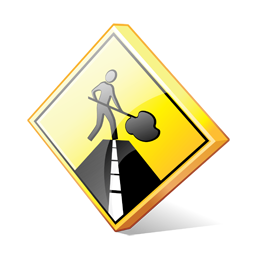 Бюджет  2018 года – 77,9 млрд. тенге
Охват капитальным ремонтом – 181 км
 из них ввод в эксплуатацию 99 км

 Выделено  –  13,7 млрд. тенге
Охват средним ремонтом – 1 620 км
 из них по технологии ресайклинга – 650 км, по технологии ШПО – 491 км, по устройству покрытия– 479 км 
Выделено  –  38,9 млрд. тенге
8
Внедрение платности на автодорогах республиканского значения
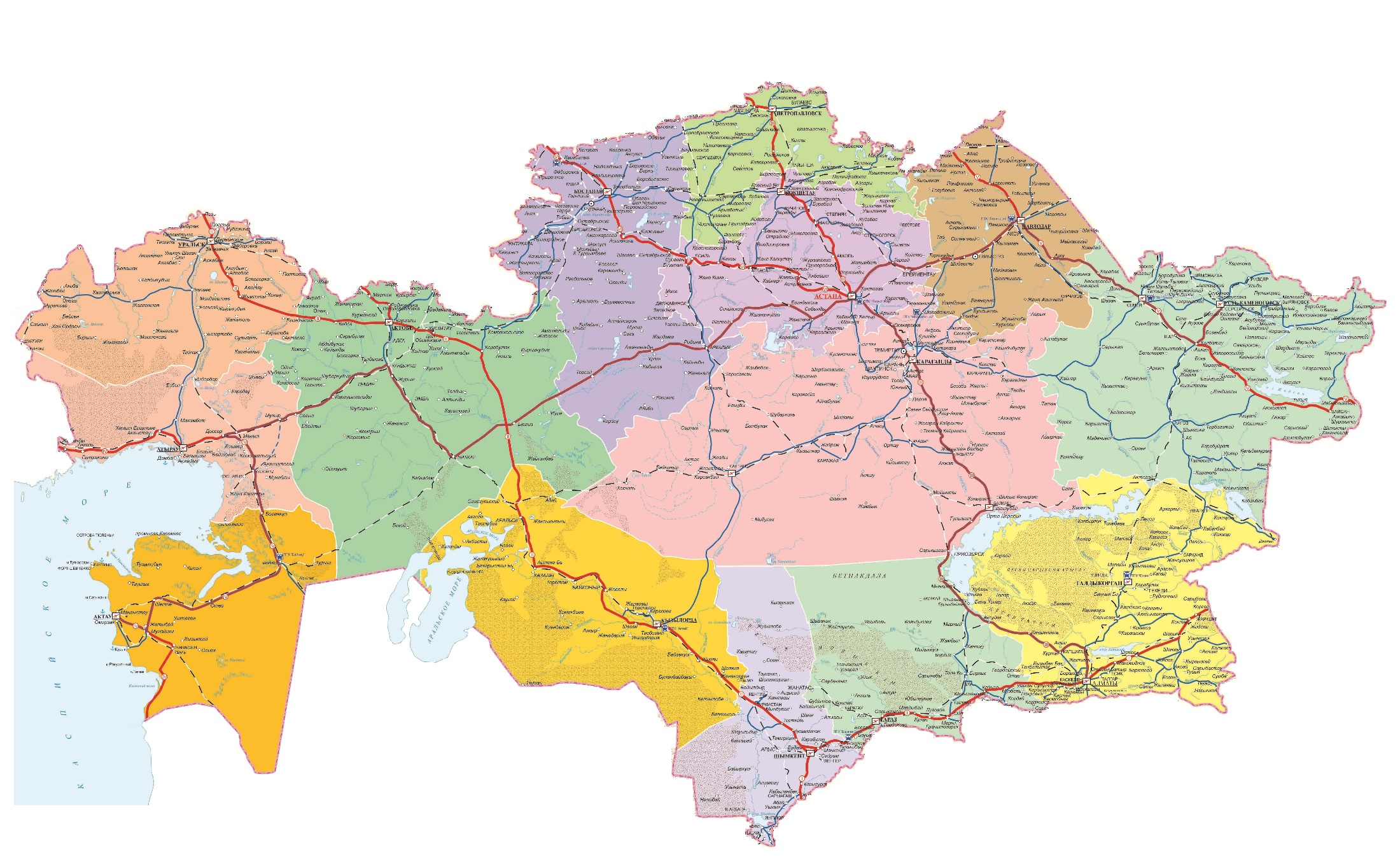 К 2025 году протяженность платных автодорог 11,7 тыс. км
В 2020 году протяженность платных автодорог
 6,7 тыс. км
Петропавловск
Кокшетау
Костанай
Щучинск
Павлодар
Зеренда
Уральск
Таскала
Астана
Усть-Каменогорск
Семей
Калбатау
Темиртау
Актобе
Караганда
Майкапшагай
Доссор
Таскескен
Атырау
Бахты
Балхаш
Ушарал
Бейнеу
Достык
Талдыкорган
Хоргос
Актау
Кызылорда
Акжигит
Бурылбайтал
Жетыбай
Жанаозен
Кайнар
Алматы
Тараз
Шымкент
Существующие  -  12 САИС
Устройство в 2018 году  –  11 САИС  
Устройство в 2019-2020 годы  –  34 САИС
Условные обозначения


Существующий платный участок – 211 км
Внедрение платности в 2018 году – 471 км
Внедрение платности в 2020 году – 6 тыс.км
Внедрение платности до 2025 года – 5 тыс.км
9
Развитие объектов  дорожного сервиса
В 2015 году утвержден  Национальный стандарт для объектов дорожного сервиса
Количество объектов сервиса
Текущая ситуация
137
131
1859
123
1200
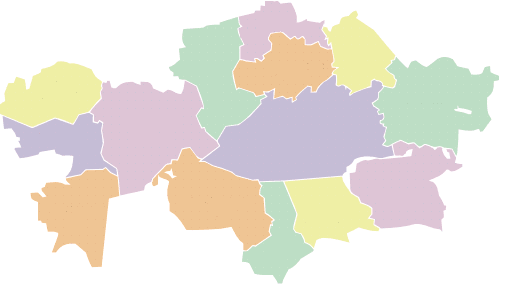 335
850
61
618
217
483
168
94
174
126
172
33
Количество объектов дорожного сервиса - 1 859 ед.
Соответствуют Национальному стандарту - 780 ед.
48
До конца 2018 года планируется довести количество объектов дорожного сервиса  соответствующих требованиям Национального стандарта до 850
40
Завершены работы по инвентаризации объектов сервиса на республиканской сети
Строительство новых объектов сервиса по Нац. стандарту 
Увеличение количество существующих объектов соответствующих Нац. стандарту 
Утверждена Дорожная карта по развитию объектов сервиса совместно с МИО
Ведутся работы по установке павильонов сервиса модульного типа «KazWаy»
Внесение информации об объектах сервиса в цифровую карту IRU Transpark, Google Maps, Яндекс Карты.
ГОСУДАРСТВЕННАЯ ПРОГРАММА ИНФРАСТРУКТУРНОГО РАЗВИТИЯ «НУРЛЫ ЖОЛ»
К 2020 году  полное соответствие действующих объектов  дорожного сервиса требованиям Национального стандарта
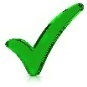 10
Автомобильные дороги областного и районного значения
Протяженность местной сети составляет  
71,2 тыс.км
Развитие и ремонт дорог  в 2018 году
хор
Предпринятые меры в 
2018 году:
В рамках  Послания Главы Государства в 2018 году дополнительно выделены из РБ и МБ на  паритетной основе средства в сумме 60 млрд.тенге.
удов
неуд
РБ
МБ
Реконструкция и ремонт дорог  с 2015 по 2018 год
50 %
50 %
Объемы финансирования местной сети автодорог за период 2015-2018 годы составил 359 млрд. тенге,          (в том числе РБ – 118,9 млрд.тг, МБ – 240,1 млрд. тг)
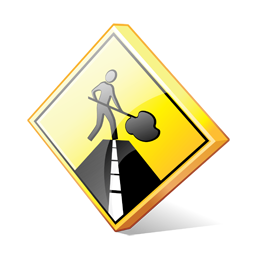 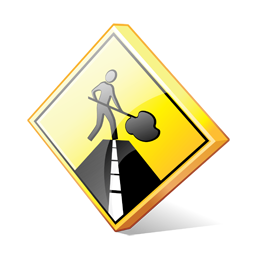 Ремонт автодорог местного        значения
Ежегодный охват 2000 км
Общий охват работ 
4000 км
88,2
млрд.тг
53,5
50,1
ВСЕГО:   145,9 млрд. тенге
РБ – 57,7 млрд. тенге
МБ – 88,2 млрд. тенге
ФИНАНСИРОВАНИЕ
48,3
57,7
11,6
34,1
15,5
В целом в среднесрочной перспективе планируется довести выделения средств в размере 150 млрд.тенге ежегодно на паритетной основе
К 2025 году состояние автодорог  в  хор. и удов. составит 85%
11
ЭКСПЕРТИЗА КАЧЕСТВА РАБОТ И МАТЕРИАЛОВ
На дорогах республиканского значения действует  5-ти ступенчатый контроль
16 РГУ «Облжоллаборатория»
Заказчик (I)
РГУ Облжоллаборатория в 14 областях  и городах Астана и Алматы (V)
Авторский
надзор (IV)
Технический надзор (III)
Республиканская сеть
Местная сеть и гг. Астана и  Алматы – трансферты из РБ
GPS
Видео камеры
Результаты деятельности
Служба качества подрядчика (II)
Подрядчик
УЗ Регистратор колейности
KazRoadLab - модуль автоматизации процесса деятельности РГУ
16 передвижных дорожных лабораторий
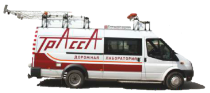 Бортовой компьтер
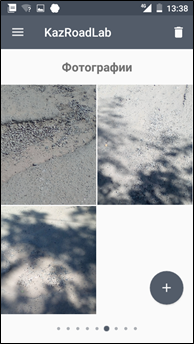 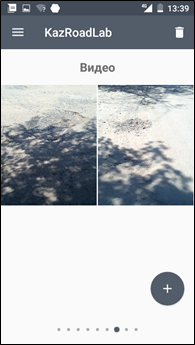 Автоматические отчеты
Работа через мобильное приложение
Снижен человеческий фактор
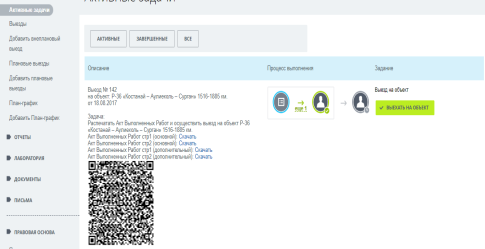 Рейтинг лаборатории
УЗ Датчики положения
Гироскопы
Георадар
Фото-видео фиксация
12
РГП «Национальный центр качества дорожных активов»
Реорганизация
16 областных республиканских государственных учреждений Облжоллабораторий
Национальный центр качества дорожных активов будет производить экспертизу
качества работ и материалов не только на дорогах республиканского значения
как сейчас, но и охватит местные дороги и улицы населенных пунктов
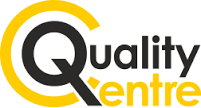 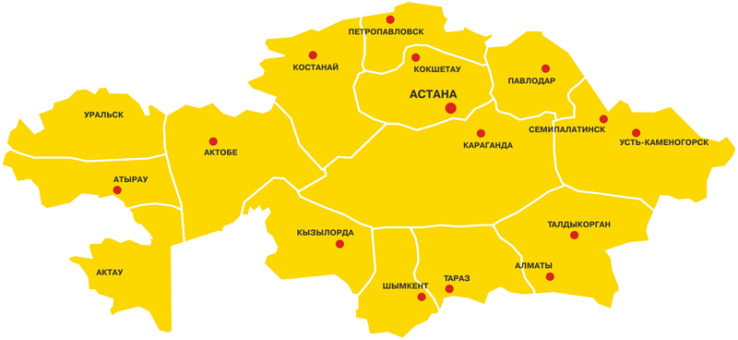 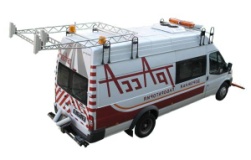 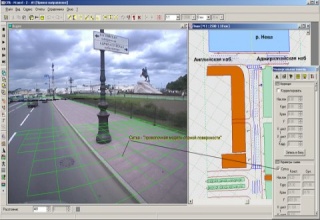 Дороги 
областного и районного 
значения
Система управления дорожными активами рекомендаций Всемирного 
банка по внедрению
ТЕМИРТАУ
Дороги республиканского значения
Улицы городов и населенных пунктов
Мониторинг безопасности дорожно-транспортной инфраструктуры
Основные функции
ТУРКЕСТАН
Диагностика и инструментальное обследование автомобильных дорог
100 % охват 
- Республиканской сети – 24,3 тыс. км
- Местной сети – 71,2 тыс. км
- Улиц городов и населенных пунктов
КАСКЕЛЕН
Создание Центра позволит, Правительству создать основу совершенно нового механизма государственного управления качеством дорог и их безопасностью, а также повысить показатель индекса «Качества дорог»
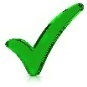 Создается основа перехода на новые контракты по содержанию дорог, ориентированных на результат за счет перехода от количественного учета работ к качественным показателям состояния дорог
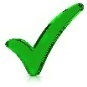 13
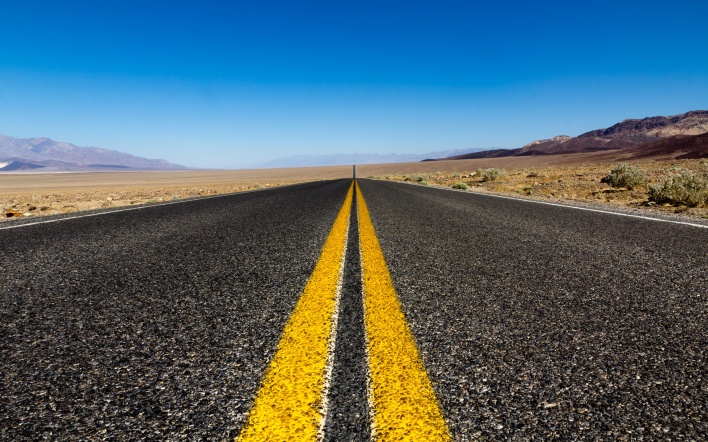 Спасибо за внимание!